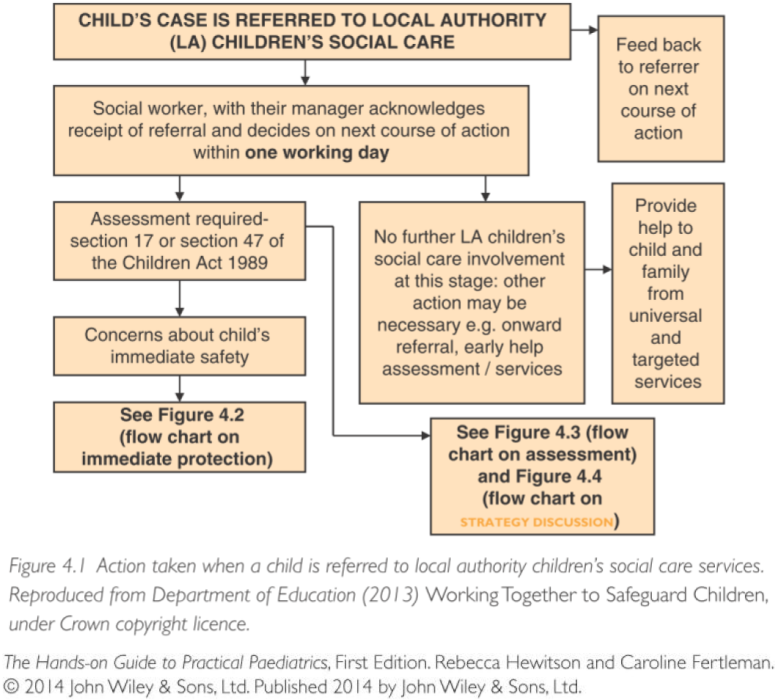 Companion Website: www.wileyhandsonguides.com/paediatrics
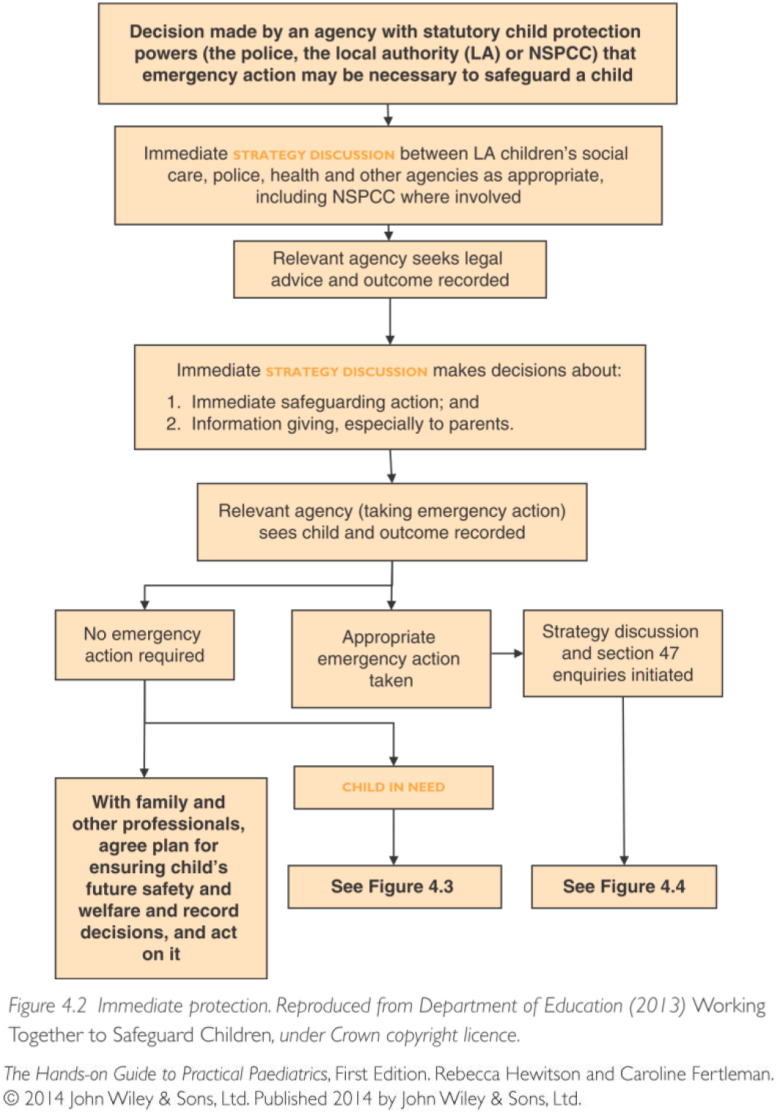 Companion Website: www.wileyhandsonguides.com/paediatrics
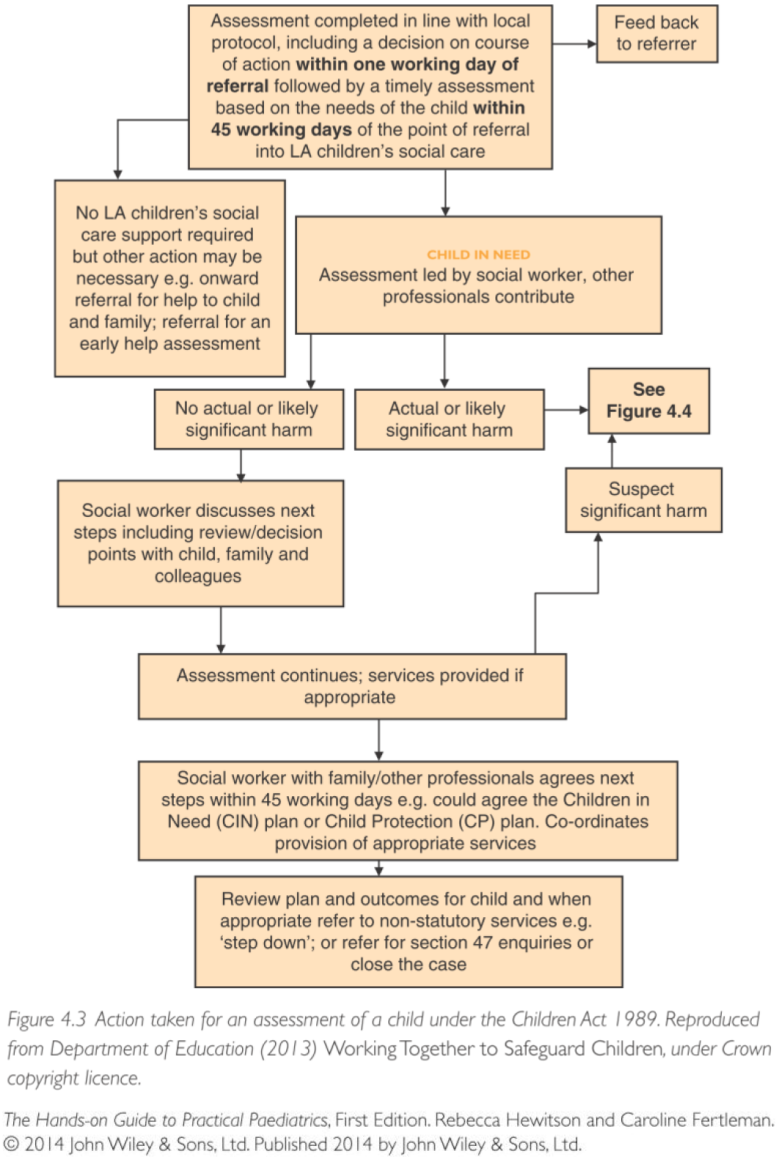 Companion Website: www.wileyhandsonguides.com/paediatrics
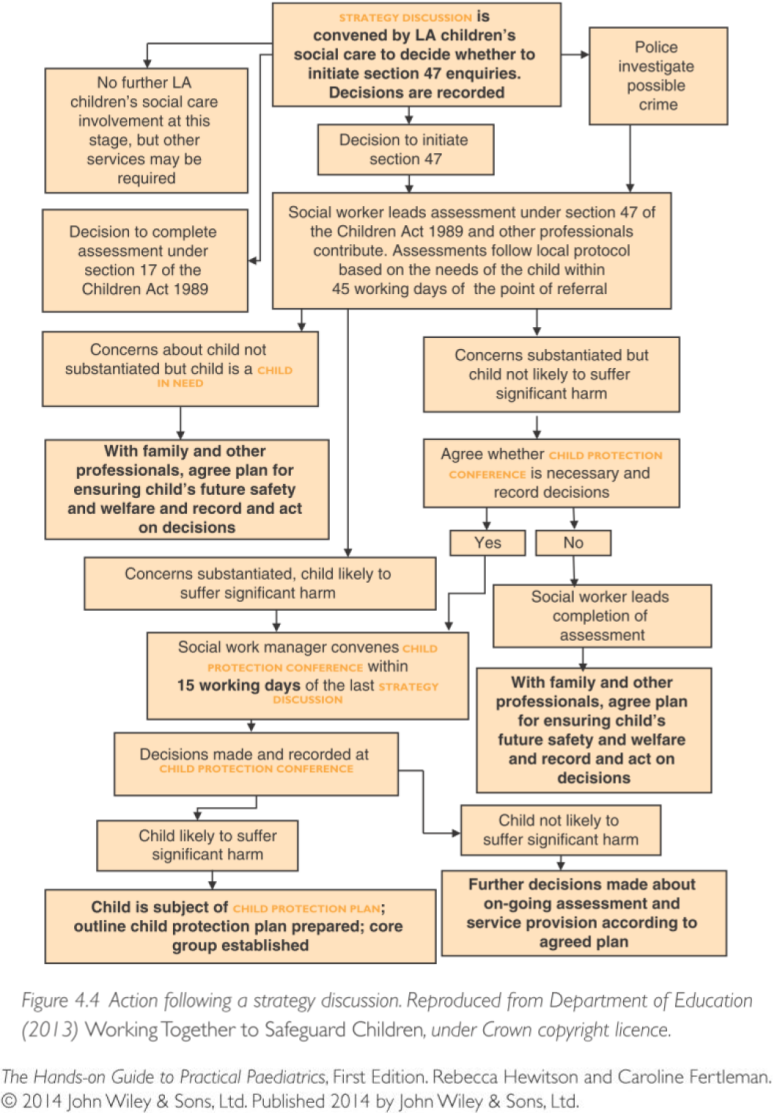 Companion Website: www.wileyhandsonguides.com/paediatrics